Государственная программа «Предпринимательство Подмосковья»
Как оформить заявку на субсидию?
Министерство инвестиций и инноваций Московской области
ГКУ МО «Московский областной центр поддержки предпринимательства»
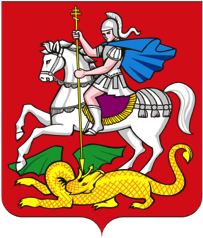 2017 г.
Последовательность шагов
1
Ознакомиться с основной информацией и нормативными документами
Зарегистрироваться на сайте fpmo.ru, внести данные о бизнесе и затратах, заявляемых к субсидированию
Распечатать сформированное на сайте Заявление и иные документы, подписать их
Сделать копии учредительных документов, а также копии документов по затратам, заявляемым к субсидированию
Подать на конкурс документы, сшитые в твердой папке в 1 из 105 МФЦ
2
3
4
5
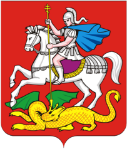 1
Ознакомиться с основной информацией и нормативными документами
Шаг
fpmo.ru
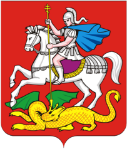 2
Зарегистрироваться на сайте, внести данные о бизнесе и затратах
Шаг
fpmo.ru
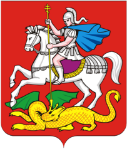 Заявление на предоставление субсидии со всеми приложениями
Согласие на проведение проверок
Согласие на обработку, распространение документов
Расчет размера субсидии
3
Распечатать сформированное на сайте Заявление и иные документы, подписать их
Шаг
fpmo.ru
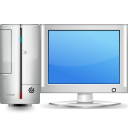 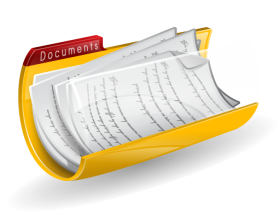 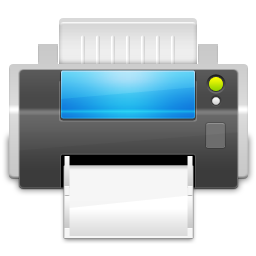 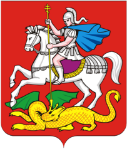 Копия свидетельства о внесении записи в ЕГРЮЛ / ЕГРИП
Копии учредительных документов
4
Сделать копии учредительных документов, а также копии документов по затратам
Шаг
Учредительные и регистрационные
Копия свидетельства о постановке на учет в налоговых органах
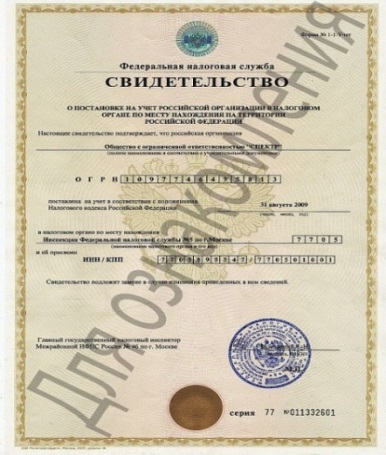 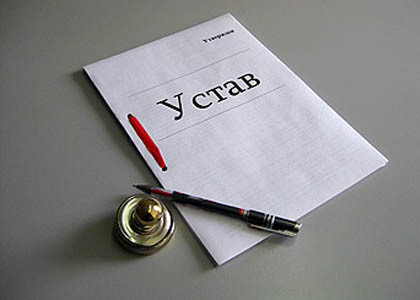 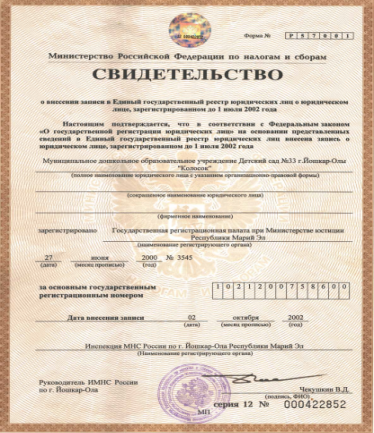 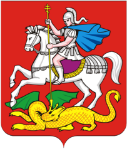 4
Сделать копии учредительных документов, а также копии документов по затратам
Шаг
О полномочиях / акционерах
Копия документа о назначении на должность (избрание) руководителя
Копия документа о назначении на должность главного бухгалтера
Выписка из реестра акционеров
(для АО)
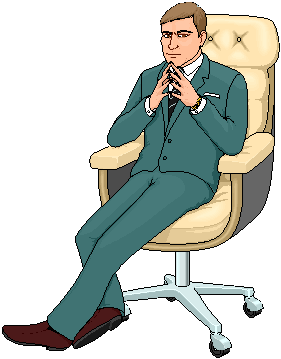 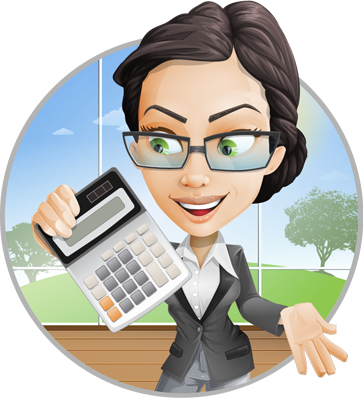 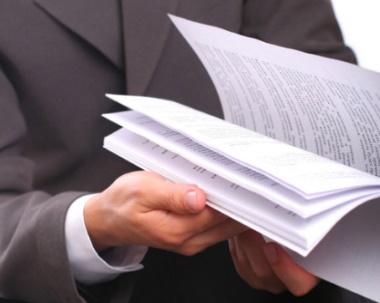 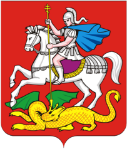 4
Сделать копии учредительных документов, а также копии документов по затратам
Шаг
О затратах
1. Договор
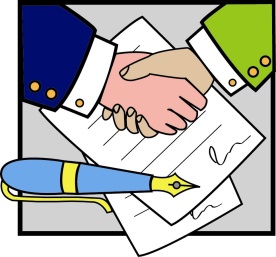 2. Платежное поручение
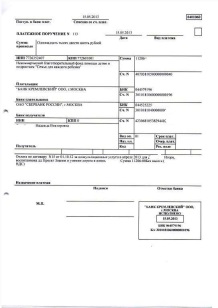 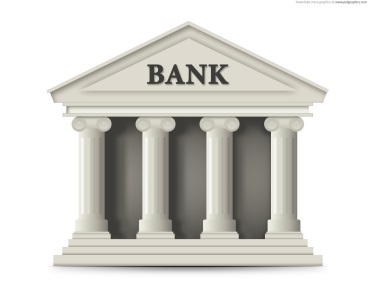 3. Банковская выписка
4. Акт / накладная (ОС-1 / КС-2, КС-3)
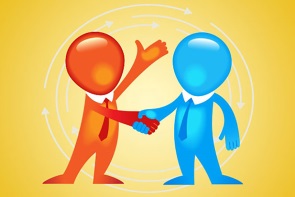 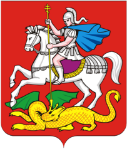 5
Подать на конкурс документы, сшитые в твердой папке
Шаг
Сопроводительное письмо
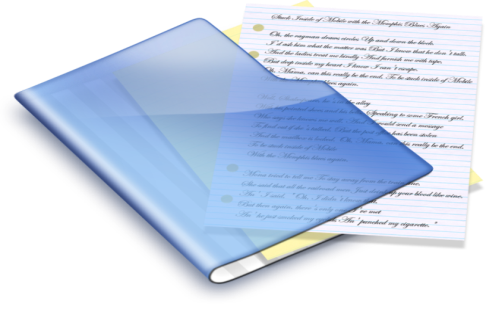 Опись документов 
с указанием количества листов
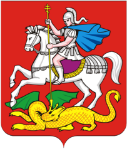 5
Подать на конкурс документы, сшитые в твердой папке
Шаг
прошито
пронумеровано
в папке с твердой обложкой

оформление обложки и торца папки (наименование конкурса, наименование заявителя)
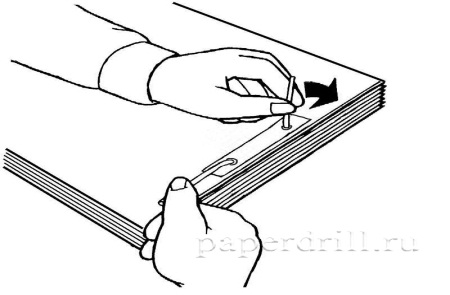 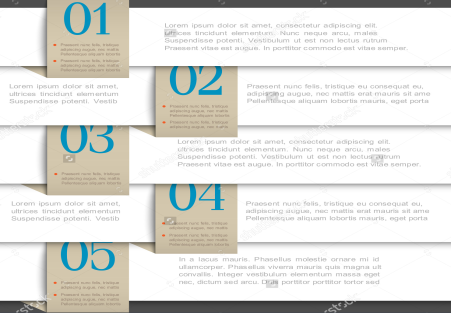 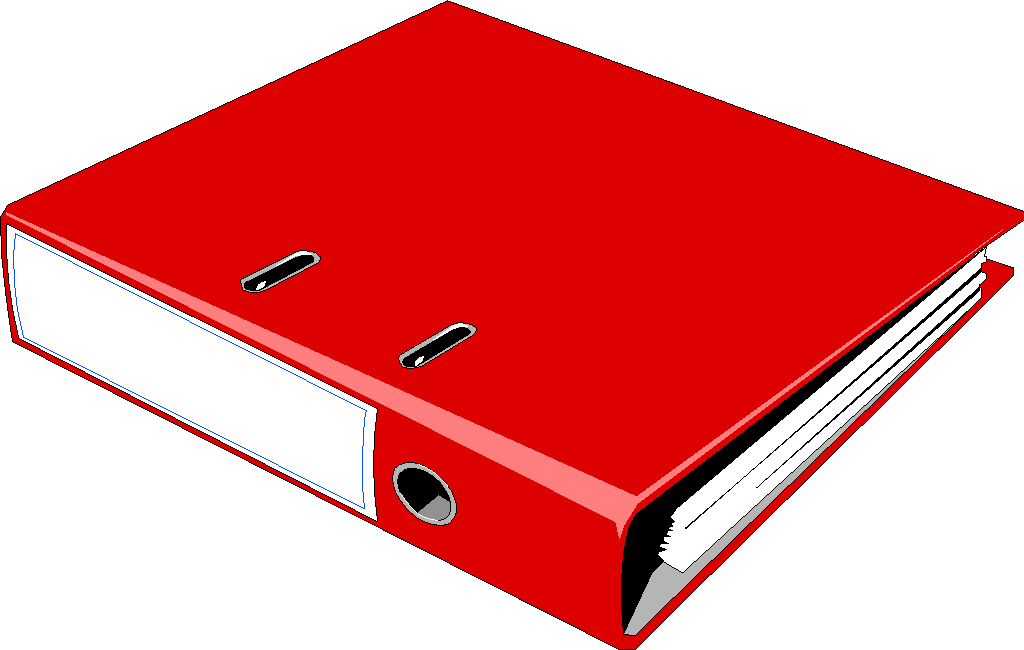 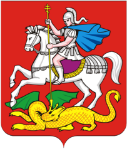 5
Подать на конкурс документы, сшитые в твердой папке
Шаг
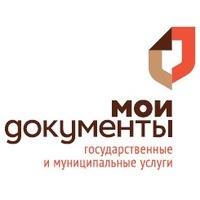 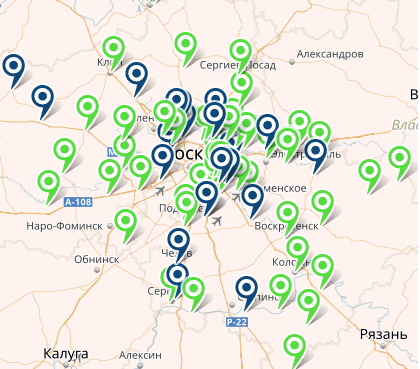 Прием документов в 
105  МФЦ
 Московской области
___________________
Консультации:
+7 (495) 109 07 07
Единый колл-центр 
для предпринимателей
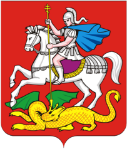